Computação EletrônicaAula 08 – Estruturas de Dados
Prof: Luciano Barbosa
(Slides adaptados do Prof. Hansenclever Bassani)
Site da disciplina: www.cin.ufpe.br/~hfb/ce
Tipos de Dados Primitivos vs Estruturados
Tipos primitivos: reais (float, double), inteiros (int), caractere (char);
Tipos estruturados: informações são compostas por diversos campos com tipos diferentes
São chamados de:
Tipos de dados estruturados ou registros (em c: struct)
Tipos de Dados Estruturados
Permitem agrupar conjuntos de tipos de dados distintos sob um único nome
Ex.:
Cadastro Pessoal
Nome da Estrutura (tipo composto)
Campos ou Membros
...
Definindo Estruturas de Dados
Forma geral:
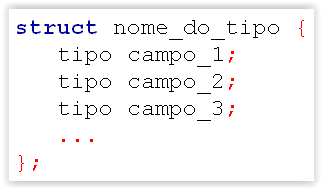 Definindo Estruturas de Dados
Cadastro Pessoal
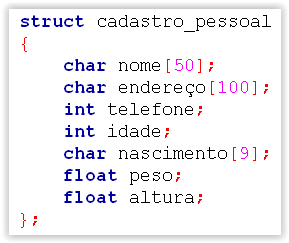 Nome da Estrutura (tipo composto)
...
Campos
...
Importância de Estruturas de Dados
Considere um ponto representado por duas coordenadas: x e y
Sem estrutura de dados:





Não deixa claro que estas variáveis estão conectadas
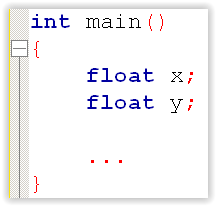 Importância de Estruturas de Dados
Serve para agrupar diversas variáveis dentro de um único contexto:




Estrutura Ponto2D é um tipo. 
Declarar uma variável deste tipo da seguinte forma:
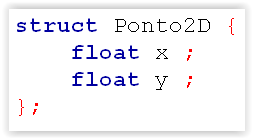 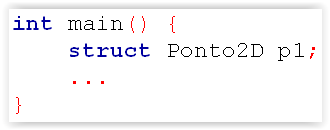 Acessando Membros do Tipo Ponto
Operador de acesso ( “.” ):
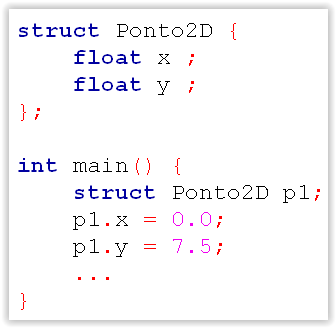 O nome da variável do tipo struct deve vir antes do “.”

Após o “.” vem o nome do campo que será acessado.
Forma geral: nome_variavel.nome_do_campo
Exemplo:
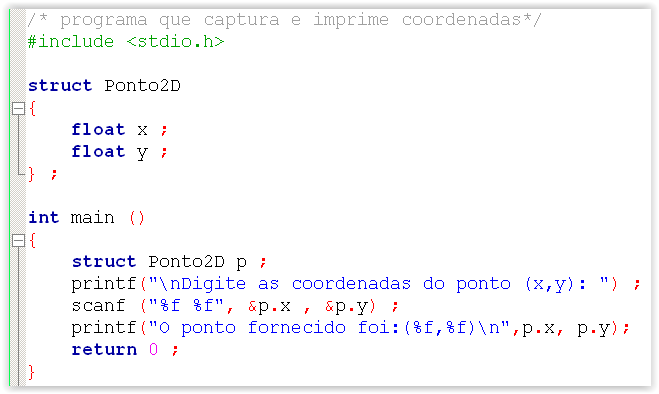 Onde Declarar um Tipo Estruturado?
Fora das funções
Escopo da declaração engloba todas as funções no mesmo arquivo fonte
Dentro de funções
Neste caso, escopo do tipo estruturado é na função
Há outras formas de declarar estruturas e variáveis. Ex.:
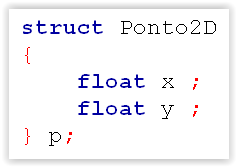 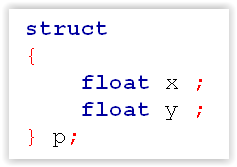 Obs: Com estas formas, perde-se em legibilidade.
Inicializando Variáveis de TiposEstruturados
Estrutura com o auxílio do abre-fecha chaves (“{” e “}”):
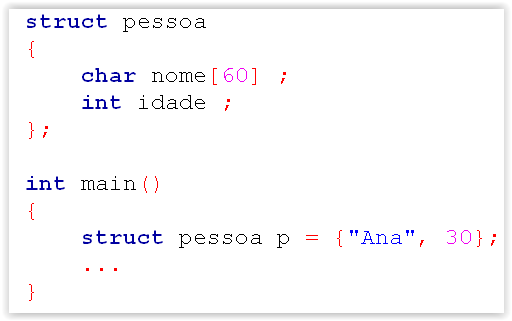 Deve-se inicializar os membros na ordem correta!
Atribuição de Estruturas
Pode ser atribuída a outra variável deste mesmo tipo:
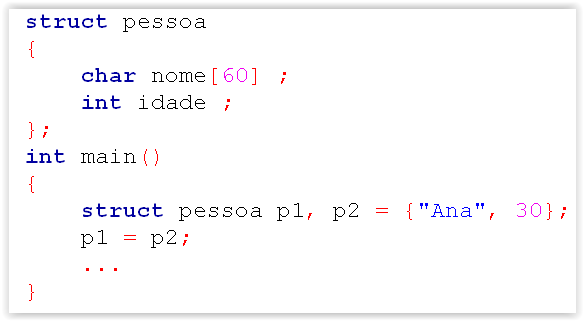 Atribuição da
estrutura contida
em p2 para p1
Atribuição de Estruturas
A inicialização de uma estrutura deve ser feita no ato de sua declaração:
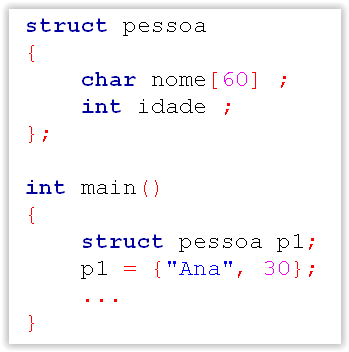 Errado!
Outras Operações com Estruturas
Como escrever um programa que imprime a soma das coordenadas de dois pontos?
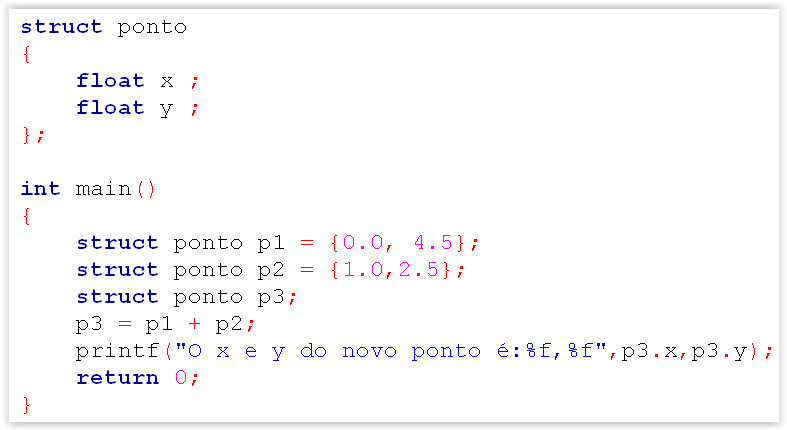 Errado!
Não podemos somar
estruturas inteiras
Outras Operações com Estruturas
Como escrever um programa que imprime a soma das coordenadas de dois pontos?
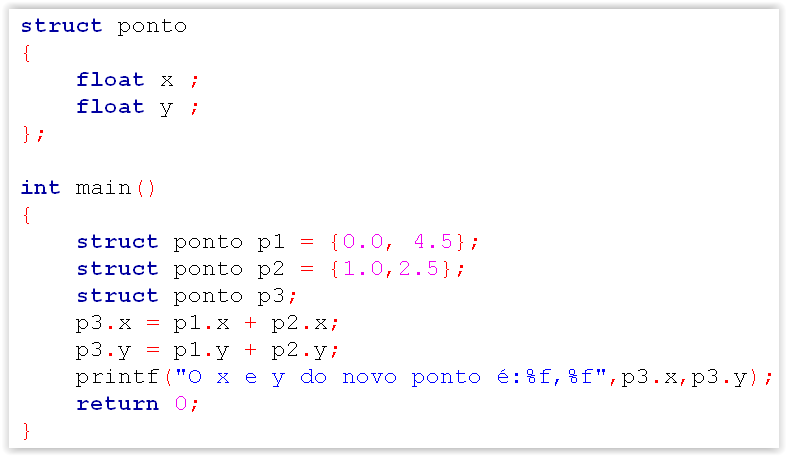 Certo!
Temos que atuar
membro a membro
Usando typedef
Permite criar novos nomes para tipos existentes
Útil para abreviar nomes de tipos ou tipos complexos
Forma Geral:
typedef   tipo_existente   novo_nome;
Ex.:


Define a palavra “uint” como sendo um novo tipo, novo nome do tipo “unsigned int”;
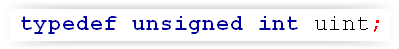 Usando typedef
Muito útil para evitar a necessidade de utilizar a palavra “struct” nas declarações de variáveis tipo estrutura:




    ou
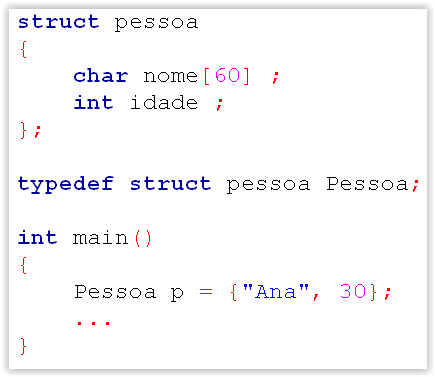 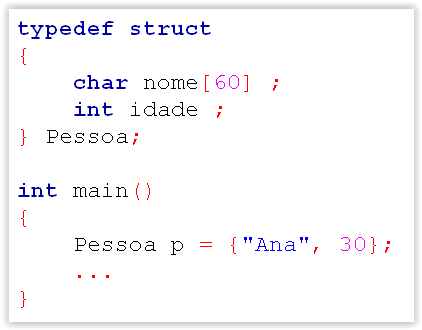 Passagem de Estruturas para Funções
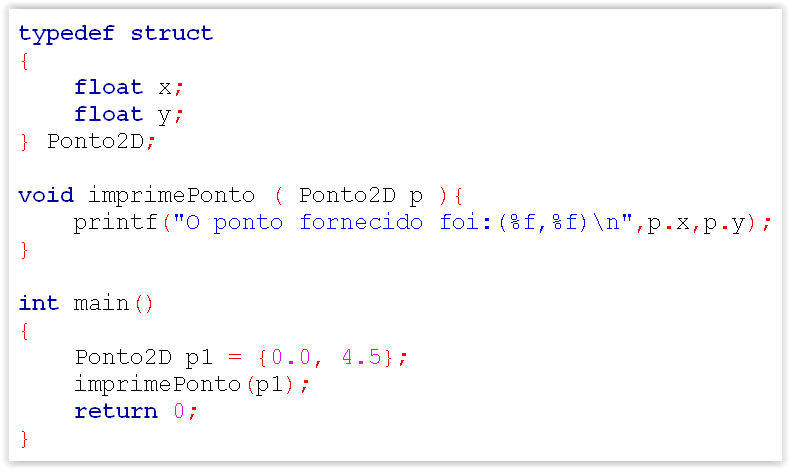 A passagem será feita por valor, resultando em uma cópia de p1 para p
Retornando Estruturas
Uma função pode retornar uma estrutura:
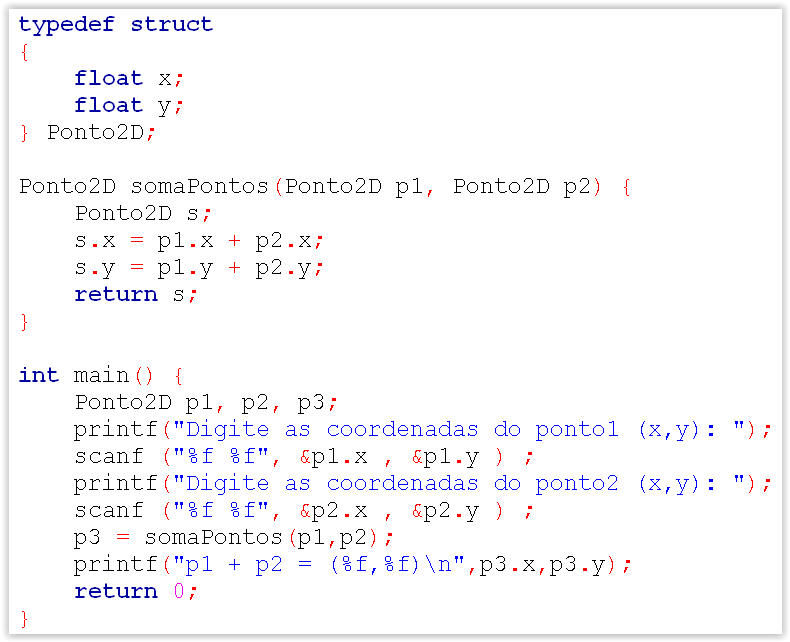 O retorno será feito por valor, resultando em uma cópia de s para p3
Estruturas Aninhadas
Membros de uma estrutura podem ser outras estruturas previamente definidas Ex.:
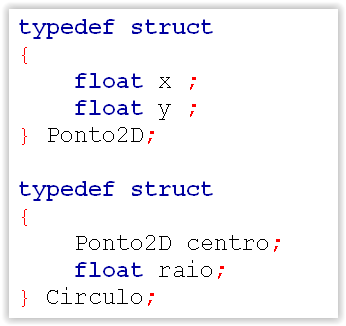 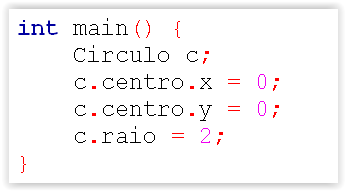 Exemplo: Ponto está dentro do Círculo?
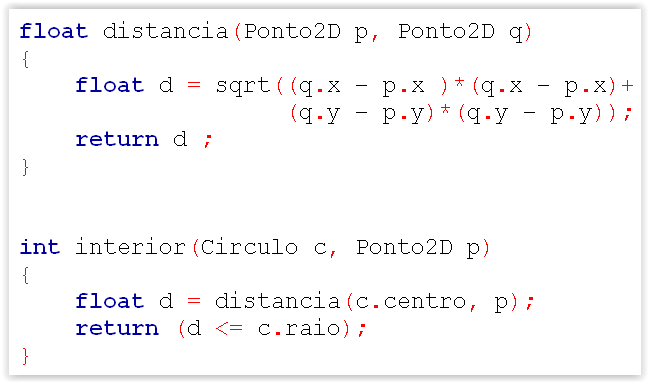 Um ponto está no interior de um círculo se sua distância para o centro é menor que o raio do círculo
Vetores de Estruturas
Considere o cálculo do centro geométrico de um conjunto de pontos:
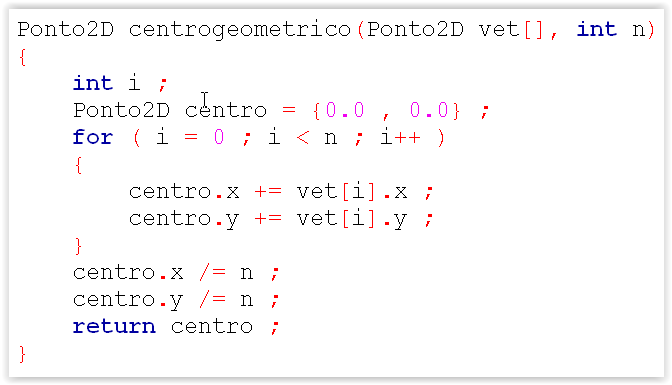 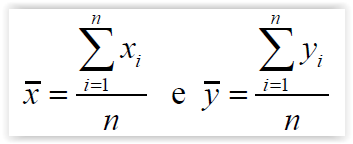 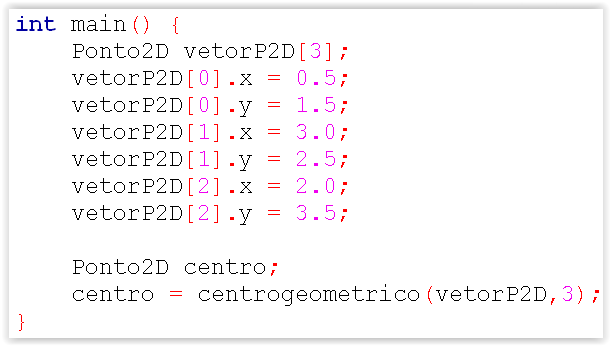 Atividade
Faça um programa que declare uma estrutura “Fucionario” com os campos, nome, cargo, endereço, CPF, idade e salário.
O programa deve ler do teclado as informações de 5 funcionários em um vetor de estruturas;
Em seguida o programa imprime o nome e o salário de cada funcionário;
Por fim, o programa imprime o total pago para todos os funcionários. Ex.:
Maria.......R$ 2.500,00
João.........R$ 2.000,00
Pedro.......R$ 1.500,00
------------------------------
Total.........R$ 6.000,00
Atividade
Adicione uma função ao programa “salarioCargo” que recebe como parâmetro o vetor de funcionários e uma string  contendo o nome de um cargo, e retorna o total pago para todos os funcionários daquele cargo.
Altere a função main para que, após imprimir o salário dos funcionários, solicite ao usuário o nome de um cargo e imprima o valor total pago para todos os funcionários do cargo informado.